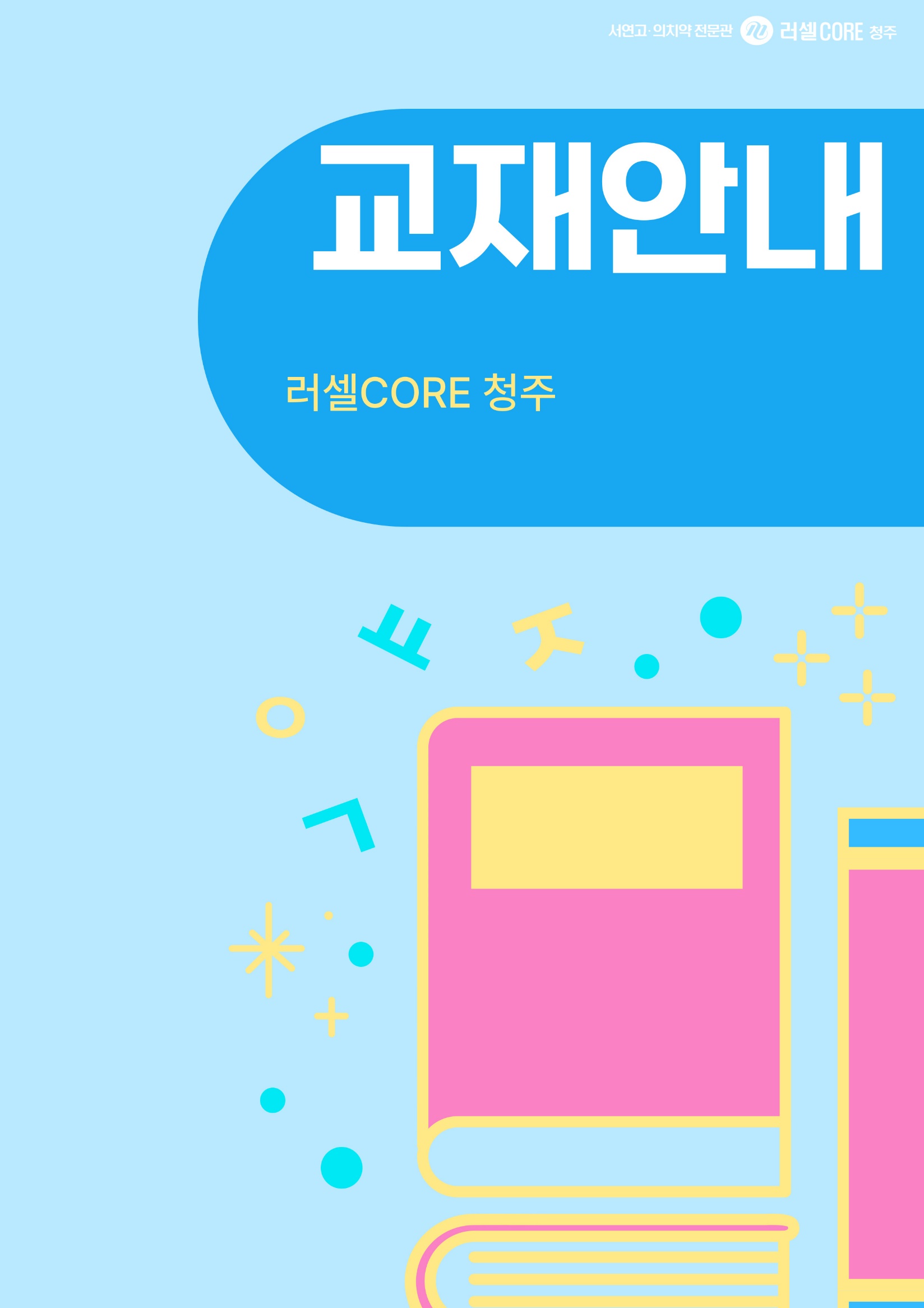 10월-11월
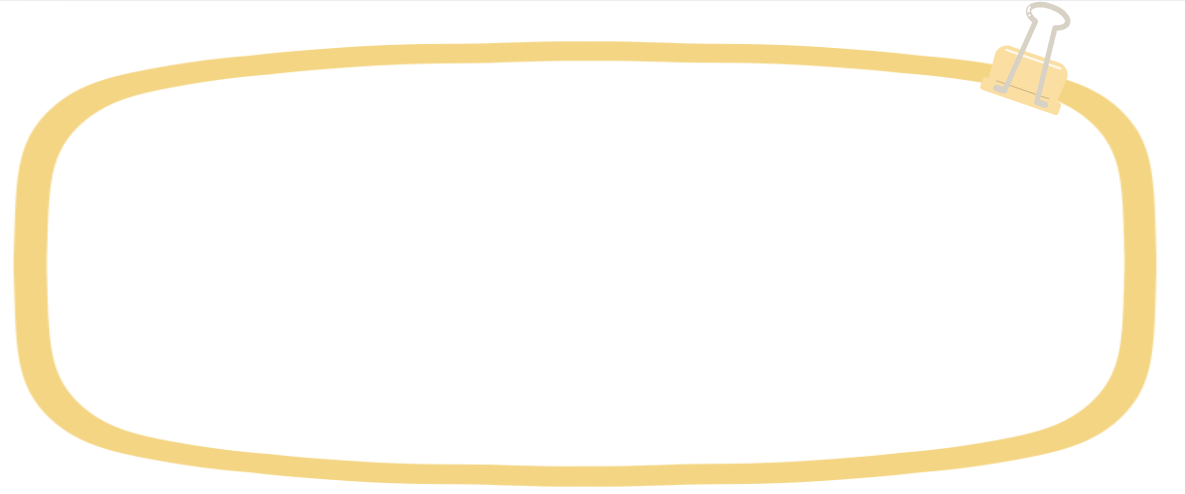 ▶교재 구매 방법 
러셀 CORE 청주 로그인 → 마이 페이지 →교재 구매(온라인으로 만 구매 가능)  
 
▶이감 /퀄 모의고사 구매 방법:
러셀 CORE 청주 로그인 → 재원생 공간 →모의고사 클릭   -신청 수업 선생님 모의고사 구매

▶교재 수령: 강의실 출석 체크 후 수령 

★단과 수강 신청 후 교재 및 모의고사 구매가능★ 
★교재 현장 구매 불가 ★